Latin Generation Panel (Latin GP) Update
Presenter 
Latin GP
Agenda Overview
2
3
1
Short History
Scope of Work
Members
4
5
6
Organization of Working Group
Work Accomplished
Project Timeline
[Speaker Notes: This is a stylized agenda slide for your presentation.

To delete a box, if there are too many boxes, click the edge of the box, ensure the entire box is highlighted, then DELETE.  

To update the numbers and text, click inside the circle for the numbers or in the box for the text, revise the text.]
Latin GP – Short History
Summer 2016 - GP restarted with new call for volunteers. The GP seated on  Monday, 15 May 2017 Proposal for Formation of Latin Generation Panel
GP proposal for inclusion and exclusion principles were sent for an informal public review in September 2017
During fall of 2017, GP has collected information from 209 languages 
GP proposed new code points for MSR-3
GP submitted the code point repertoire to the Integration Panel in May 2018
GP submitted the updated LGR proposal with the in-script variant analysis and the cross-script variant analysis in September 2018 
GP is currently reviewing IP feedback and finalizing the LGR proposal
Latin Script Geographic and Linguistic Spread
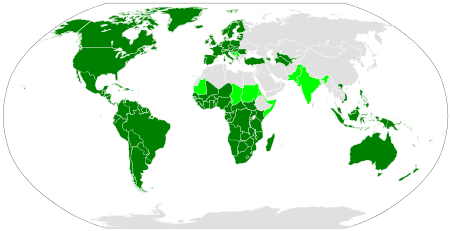 The dark green areas show the countries where the Latin script is the sole main script. 
Light green shows countries where Latin co-exists with other scripts. 
Grey areas - Latin-script alphabets are sometimes extensively used in areas 
colored grey due to the use of unofficial second languages, such as French in Algeria 
and English in Egypt, and to Latin transliteration of the official script, such as pinyin in China or rōmaji  in Japan.
Latin GP –  Scope of Work for Code Point Analysis
Maximal String Repertoire Version 3 (MSR-3)
Lowercase letters
Unicode ranges
Controls and Basic Latin
Controls and Latin-1 Supplement
Latin Extended-A only lowercase
Latin Extended-B 
IPA Extensions
Combining Diacritical Marks
Combining Diacritical Marks Supplement
Latin Extended Additional
Latin Extended-C
Non exhaustive list of 455 languages in scope
Non exhaustive list of EGIDS 1-5 languages contains 300 languages
Non exhaustive list of EGIDS 1-4 languages contains 180 languages
Latin GP –  Scope of Work Variant Analysis
In-script variant analysis
Cross-script variant analysis
Armenian script 
Cyrillic script
Greek script
Latin GP – Members
14 members, 3 observers 
Language representatives
Africa
Asia
Australia and Oceania
Europe
North America
Diversity
Community Representatives 
Linguistic Experts 
Registry/Registrar Experts
Technical Community, DNS Experts
IDNA/Unicode Experts
Latin GP – Challenges and Solutions
Challenges
Many languages
Many code points to process 
Not enough members to cover workload
Solutions
Process languages with EGIDS=1-4 first (180)
Consider processing languages with EGIDS=5 (120)
29 languages with at least 1 million users with sufficient reference are included 
Define simple procedure for developing Latin script repertoire
Workload divided in two groups
Repertoire Working Group
Variant Working Group
Latin GP – Organization of Working Groups
Repertoire Working Group 
10 members
Developing Principles for Inclusion and Exclusion of Code Points in Latin Script for the Root Zone LGR
Processing Languages to build the repertoire
Variant Working Group
4 members
Developing Principles for Analysis of Variants in the Latin Script for the Root Zone LGR
Identifying variants with all Latin GP members
Latin GP – Work Accomplished
Developing Repertoire 
180 of 180 EGIDS 1- 4 languages processed 
29 EGIDS 5 languages processed
195 of 279 MSR-2 code points attested 
3 non-MSR-2 code points are in the MSR-3 proposal 
Developing Variants
In-script variants defined
Cross-script variants with Armenian script defined
Cross-script variants with Cyrillic script defined 
Cross-script variants with Greek script defined 
Submitted the second round proposal to the IP in September 2018
Latin GP – Project Timeline
Jul
2017
Jan
2018
May
2018
Sep
2018
Nov
2018
Dec
2018
Developing Principles
Developing code points repertoire and identifying variants
Review the code points repertoire with the IP
Review the variant rules with the IP
Finalize the Latin script LGR Proposal
Prepare Latin script LGR proposal for Public Comment